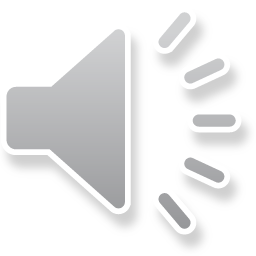 Orientación de consultas para la salud mental
Whitney Kreiter, LCSW
JCFS Chicago: Virginia Frank Child Development Center
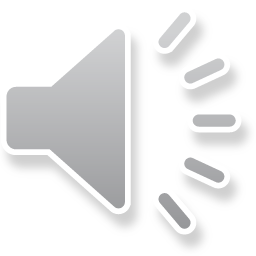 En su forma más simple, la salud emocional es la capacidad de:
AMAR
TRABAJAR
JUGAR
Salud Emocional
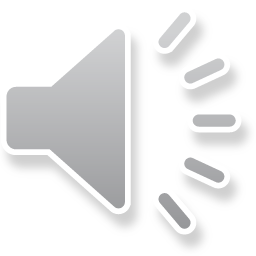 Cuando pensamos en la salud emocional de los estudiantes tomamos en cuenta las necesidades:
Físicas
Emocionales 
Sociales
Cognoscitivas
Un enfoque holístico a la salud emocional
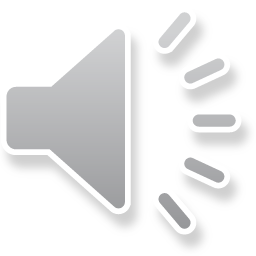 Aspectos físicos
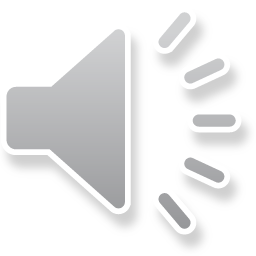 Como nos sentimos

Como nos expresamos

Nuestras habilidades para resolver problemas

Nuestras habilidades para enfrentar el estrés 

Nuestras habilidades para dominar las emociones negativas
Emotional Aspects
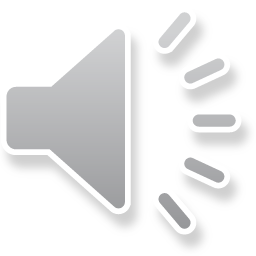 Formando relaciones
Aprendiendo y desarollando habilidades interpersonales
 Creando amistades y fortaleciendo las relaciones
Expectativas de comportamiento
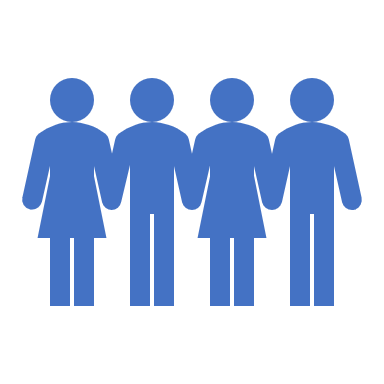 Aspectos sociales
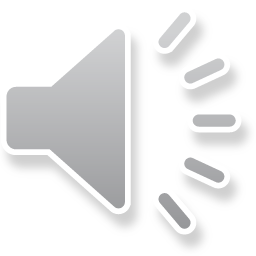 Aspectos cognoscitivos
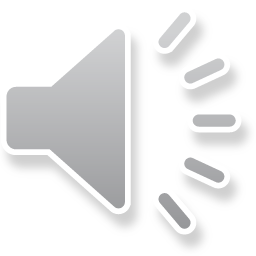 Fase una: Separación y acoplamiento
Caracterizado por la formación de relaciones con los maestros y la separación de los papas
Enfoque de desarollo:
Primeros pasos en dominando la ansiedad e inquietud de la separación
Habilidad de mantener la imagen de los papas 
Estableciendo confianza con las maestras
Estableciendo un sentido de pertenencia donde se puedan sentir cómodos en sus clases

Comportamientos comunes:
Inquietud, el apego, el llanto, agitación, reservación y dificultad con la expresión de emociones